Doplnění úloh k distanční výuce
Základy matematických disciplín IMAk01 (podzim 2020)
Katedra matematiky PdF MU
Mgr. Jitka Panáčová, Ph.D.
Úlohy z teorie množin
Základy matematických disciplín IMAk01 (podzim 2020)
Katedra matematiky PdF MU
Mgr. Jitka Panáčová, Ph.D.
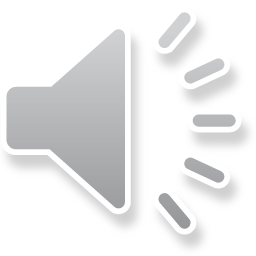 Příklad 1: Pro množiny A, B, C platí:
A ∆ B = B ⋂ C   ˄   A ⊂ C – A  ˄  B ≠ Ø.   (Drábek, text, str. 18, cv. 18 a))
Situaci znázorněte v množinovém diagramu pomocí symbolů Ø  a · a rozhodněte o pravdivosti následujících výroků:
C ≠ Ø 
B ∆ C ≠ Ø 
A ⋃  B = A ∆ B 
A =  Ø 
B ⋃  C = B ⋂ C 
A ⋂ B ⊂  B ⋂ C 
A ⊂ C 
(A ⋃ B ⋃  C )´ = A´
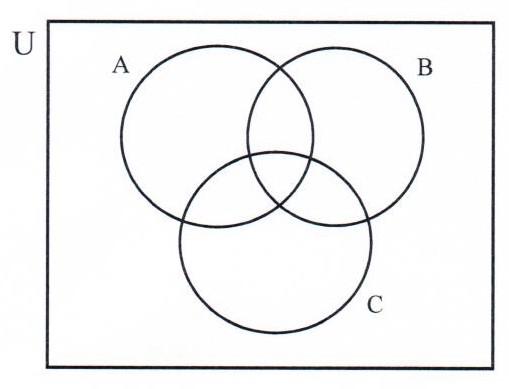 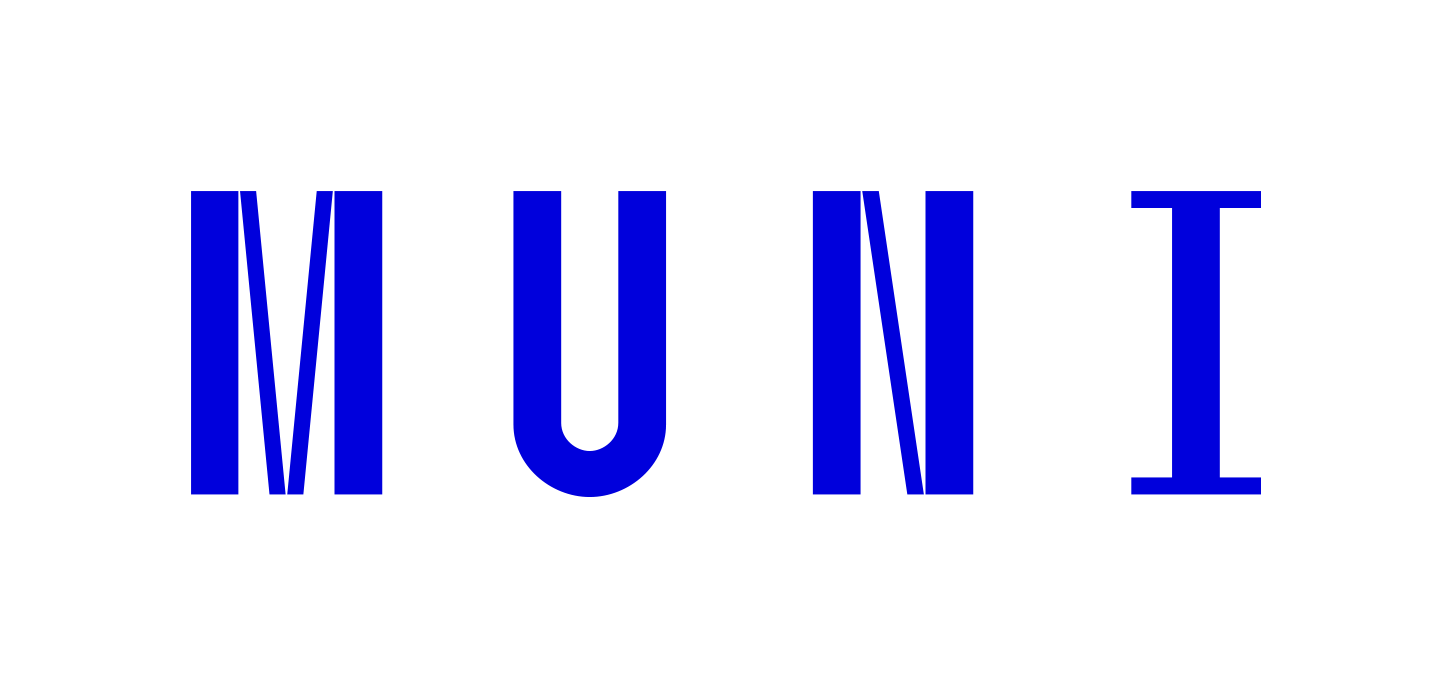 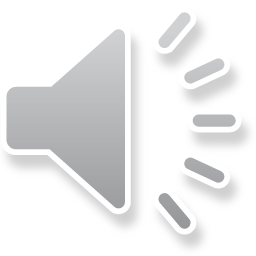 Řešení:
A ∆ B = B ⋂ C   ˄   A ⊂ C – A  ˄  B ≠ Ø.   
podmínka: A ∆ B = B ⋂ C 
     I ⋃ IV ⋃ III ⋃ VI = V ⋃ VI	
    
     I = Ø    
      IV = Ø
      III = Ø
      V = Ø
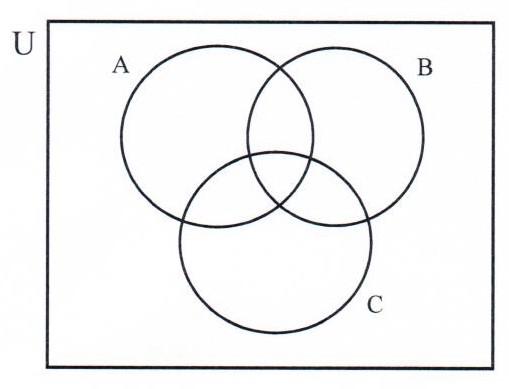 I
III
II
V
IV
VI
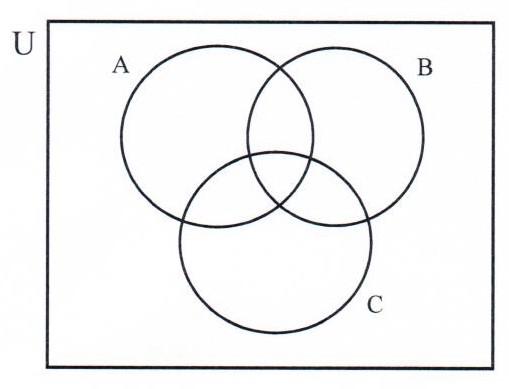 Ø
Ø
II
VII
Ø
Ø
VI
VIII
VII
VIII
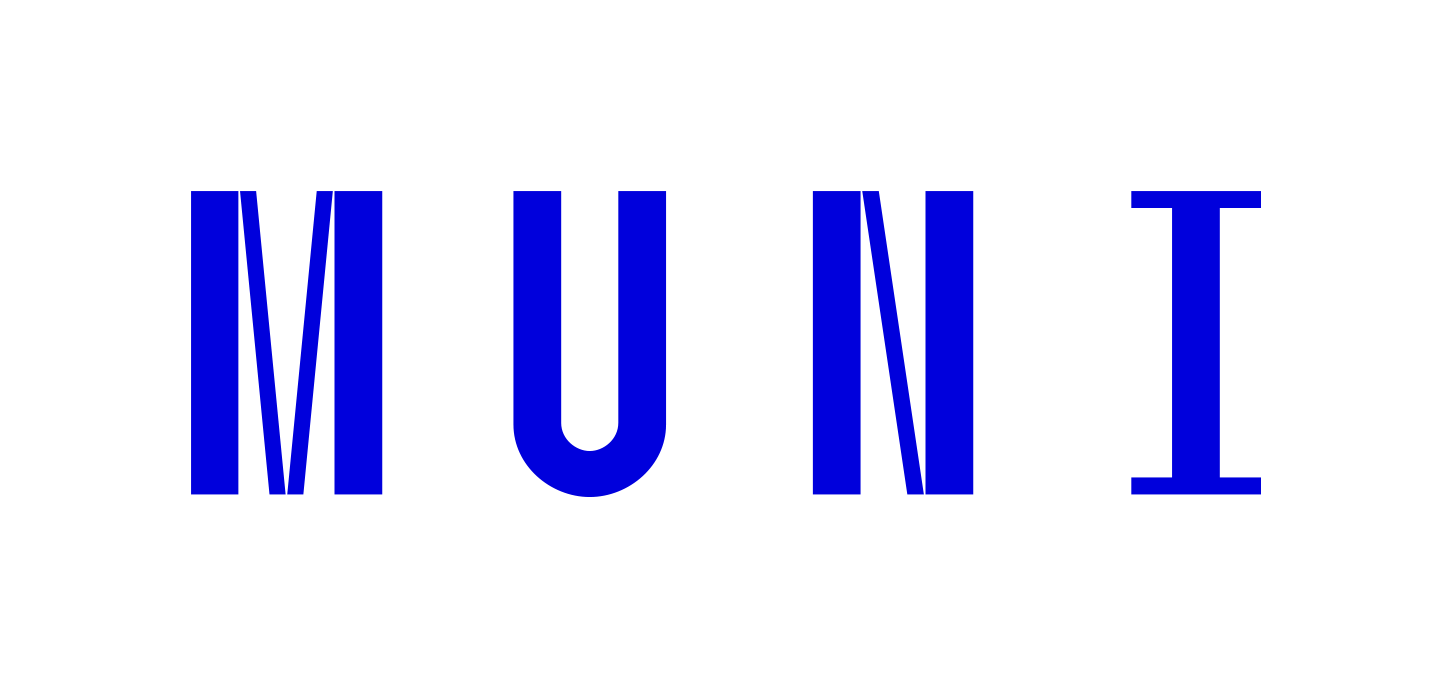 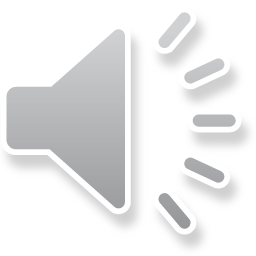 Řešení:
A ∆ B = B ⋂ C   ˄   A ⊂ C – A  ˄  B ≠ Ø.   
2. podmínka: A ⊂ C – A 
     I ⋃ II ⋃ IV ⋃ V ⊂ VI ⋃ VII	
    
     I = Ø    
      II = Ø
      IV = Ø
      V = Ø
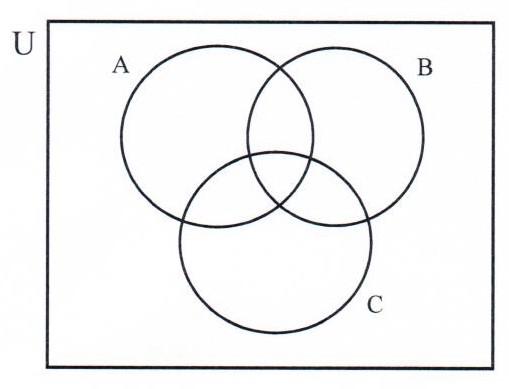 I
III
II
V
IV
VI
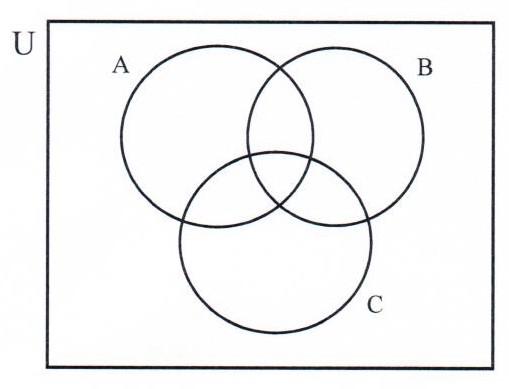 Ø
Ø
Ø
VII
Ø
Ø
VI
VIII
VII
VIII
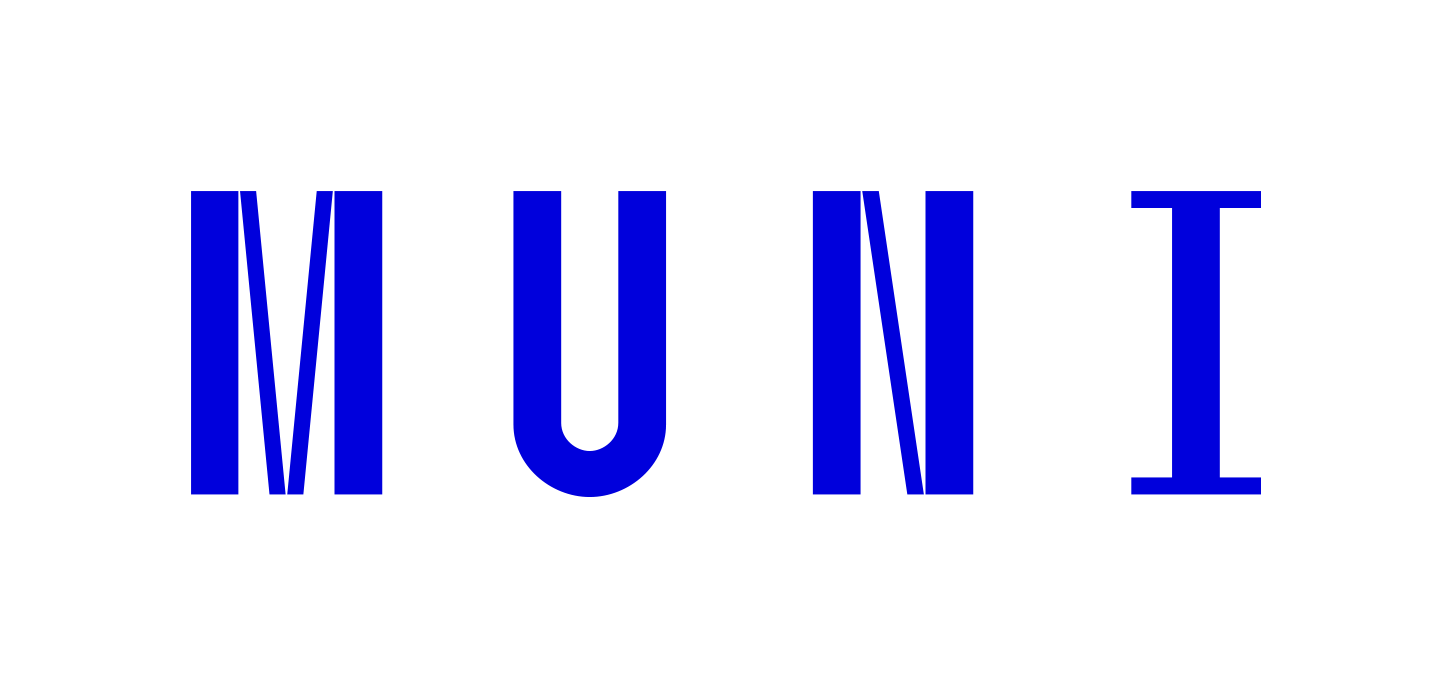 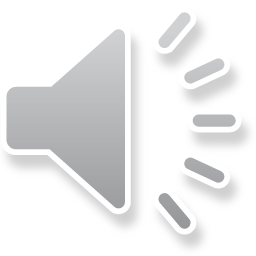 Řešení:
A ∆ B = B ⋂ C   ˄   A ⊂ C – A  ˄  B ≠ Ø.   
3. podmínka: B ≠ Ø
     II ⋃ III ⋃ V ⋃ VI ≠ Ø
	
     VI ≠ Ø
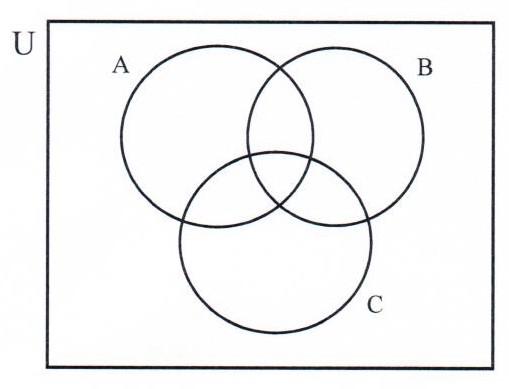 I
III
II
V
IV
VI
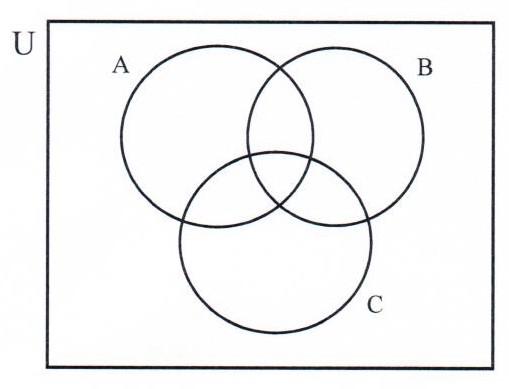 Ø
Ø
Ø
VII
·
Ø
Ø
VIII
VII
VIII
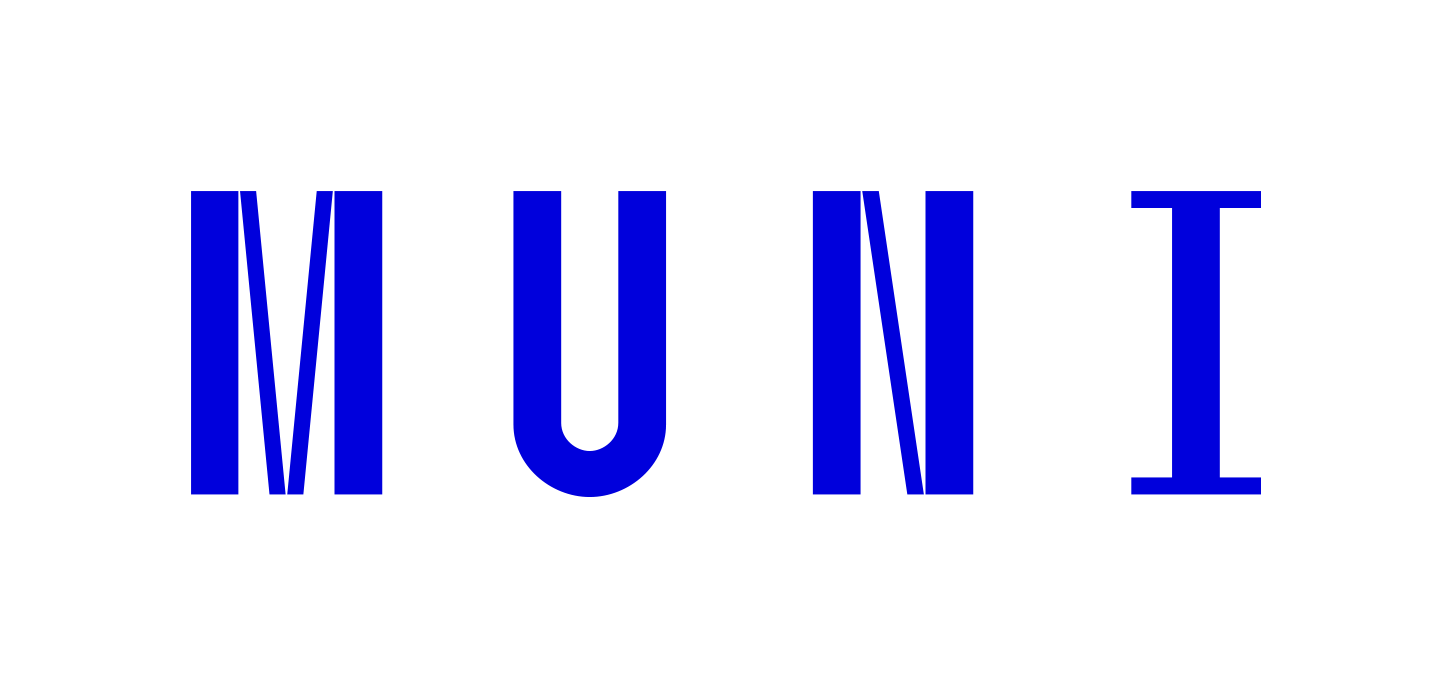 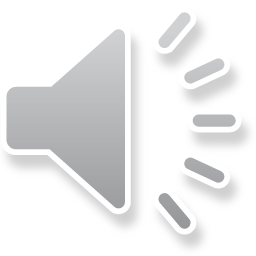 Řešení:
A ∆ B = B ⋂ C   ˄   A ⊂ C – A  ˄  B ≠ Ø.
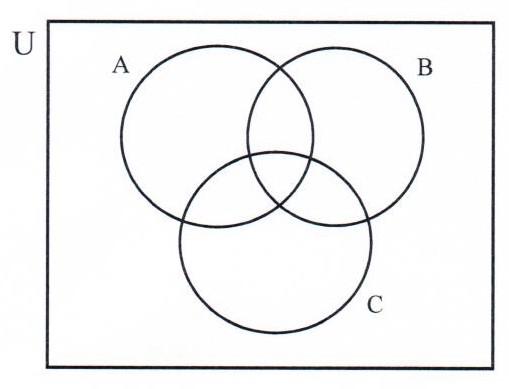 Máme zjistit, zda následující výroky jsou pravdivé:
C ≠ Ø 
B ∆ C ≠ Ø 
A ⋃  B = A ∆ B 
A =  Ø 
B ⋃  C = B ⋂ C 
A ⋂ B ⊂  B ⋂ C 
A ⊂ C 
(A ⋃ B ⋃  C )´ = A´
Ø
Ø
Ø
Ø
·
Ø
VII
VIII
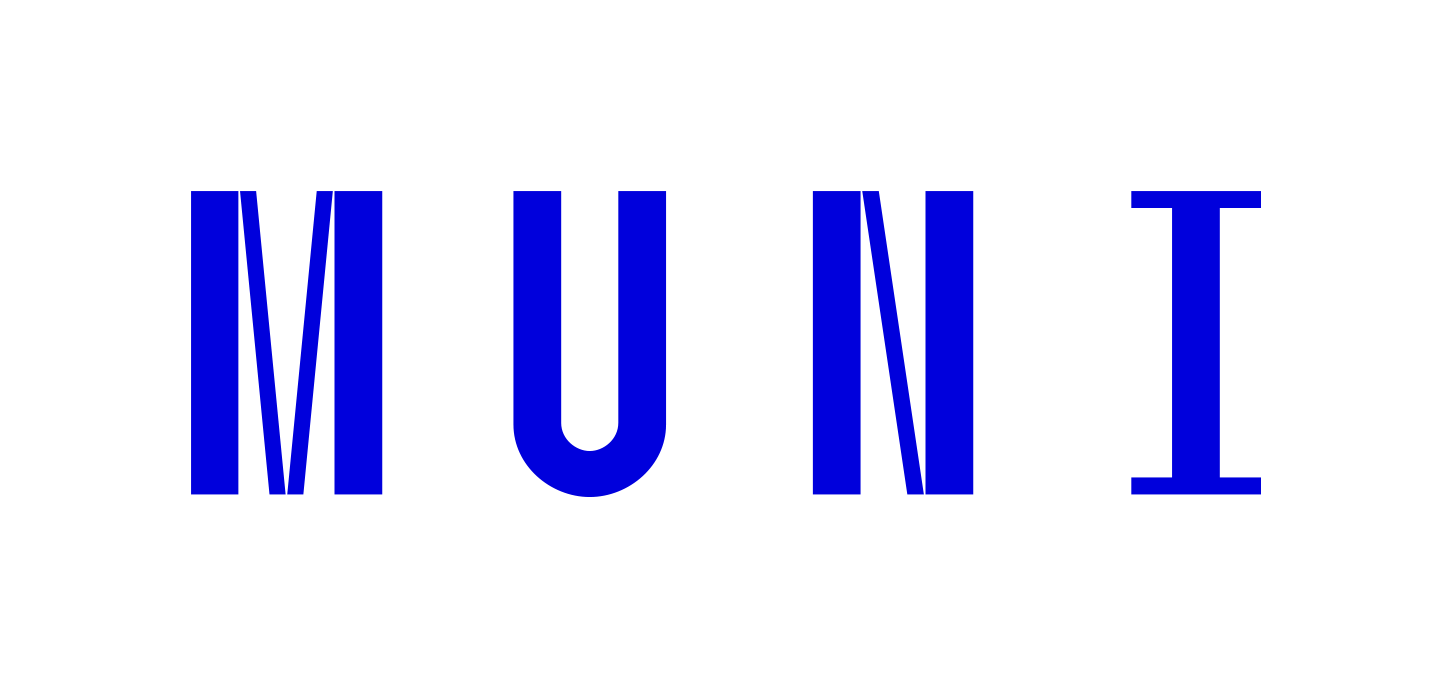 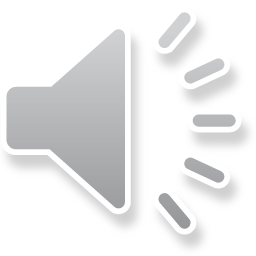 C ≠ Ø  pravdivý (C = IV ⋃ V ⋃ VI ⋃ VII)
B ∆ C ≠ Ø nelze rozhodnout
(B ∆ C = II ⋃ III ⋃ IV ⋃ VII)
A ⋃  B = A ∆ B pravdivý
	(A ⋃ B = I ⋃ II ⋃ III ⋃ IV ⋃ V ⋃ VI
	A ∆ B = I ⋃ IV ⋃ III ⋃ VI)
4. A =  Ø pravdivý
5. B ⋃  C = B ⋂ C nelze rozhodnout
	(B ⋃ C = II ⋃ III ⋃ IV ⋃ V ⋃ VI ⋃ VII
	 B ⋂ C = V ⋃ VI)
6. A ⋂ B ⊂  B ⋂ C pravdivý
7. A ⊂ C pravdivý
8. (A ⋃ B ⋃  C )´ = A´ nepravdivý
	((A ⋃ B ⋃  C )´ = VIII
	 A´= III ⋃ VI ⋃ VII ⋃ VIII)
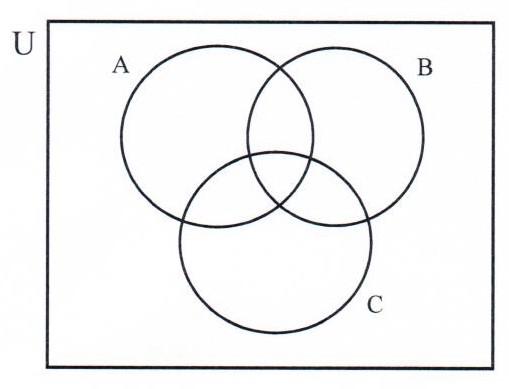 Ø
Ø
Ø
Ø
·
Ø
VII
VIII
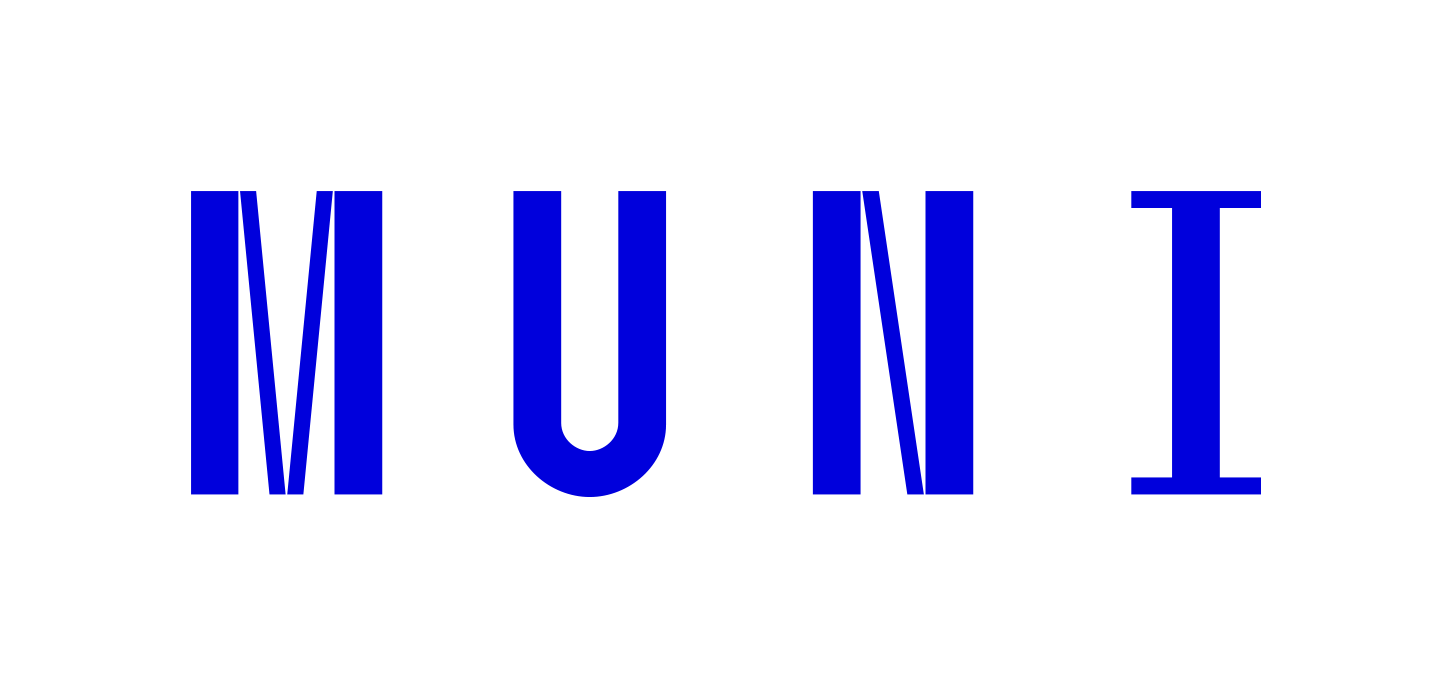 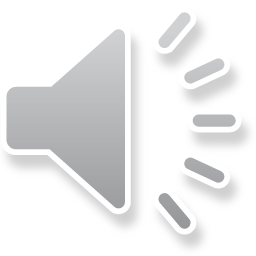 Příklad 2: Znázorněte následující množiny L, P v diagramu množin A, B, C:
L = [(A ⋃  B ) - C ] ⋂ (C ∆ B ),   P = (B - C ) ⋂ (A ∆ C ).   (Drábek, text, str. 19, cv. 19, 1.)
Dále rozhodněte, jaké podmínky musí splňovat množiny A, B, C, aby platilo: a) L ⊂ P
b) P ⊂ L
c) P = L
d) P ≠ L
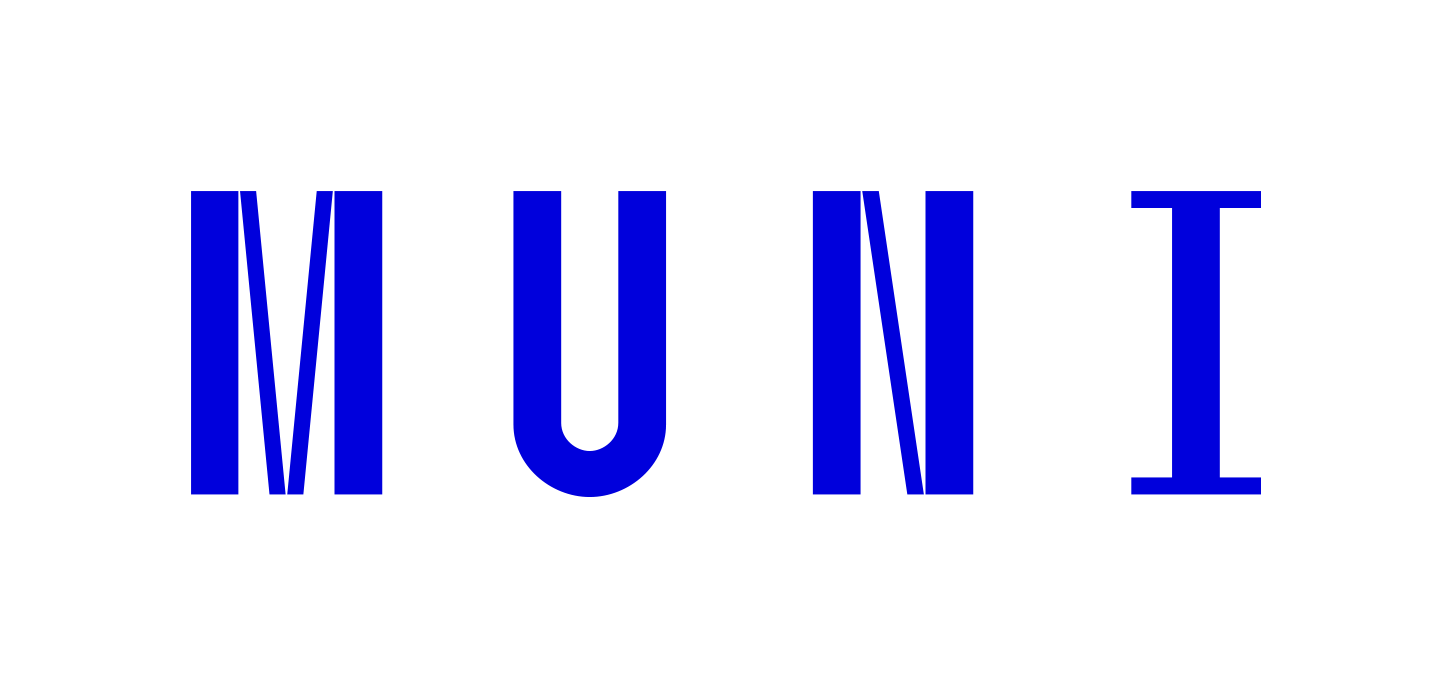 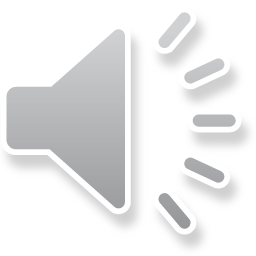 Řešení:
L = [(A ⋃  B ) - C ] ⋂ (C ∆ B ), 

A ⋃  B = I ⋃ II ⋃ III ⋃ IV ⋃ V ⋃ VI
(A ⋃  B ) – C = I ⋃ II ⋃ III 
C ∆ B = II ⋃ III ⋃ IV ⋃ VII
[(A ⋃  B ) - C ] ⋂ (C ∆ B ) = II ⋃ III 
L = II ⋃ III
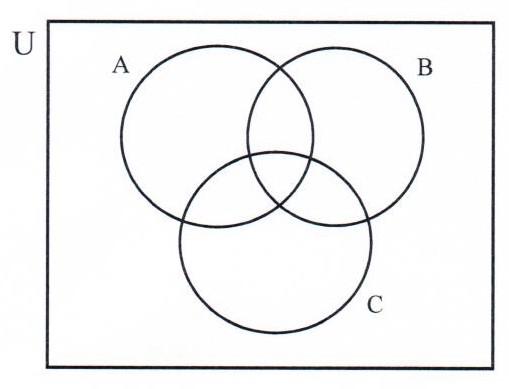 I
III
II
V
IV
VI
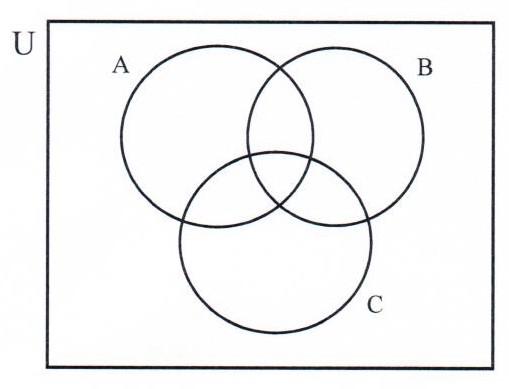 I
III
II
VII
V
VI
IV
VIII
VII
VIII
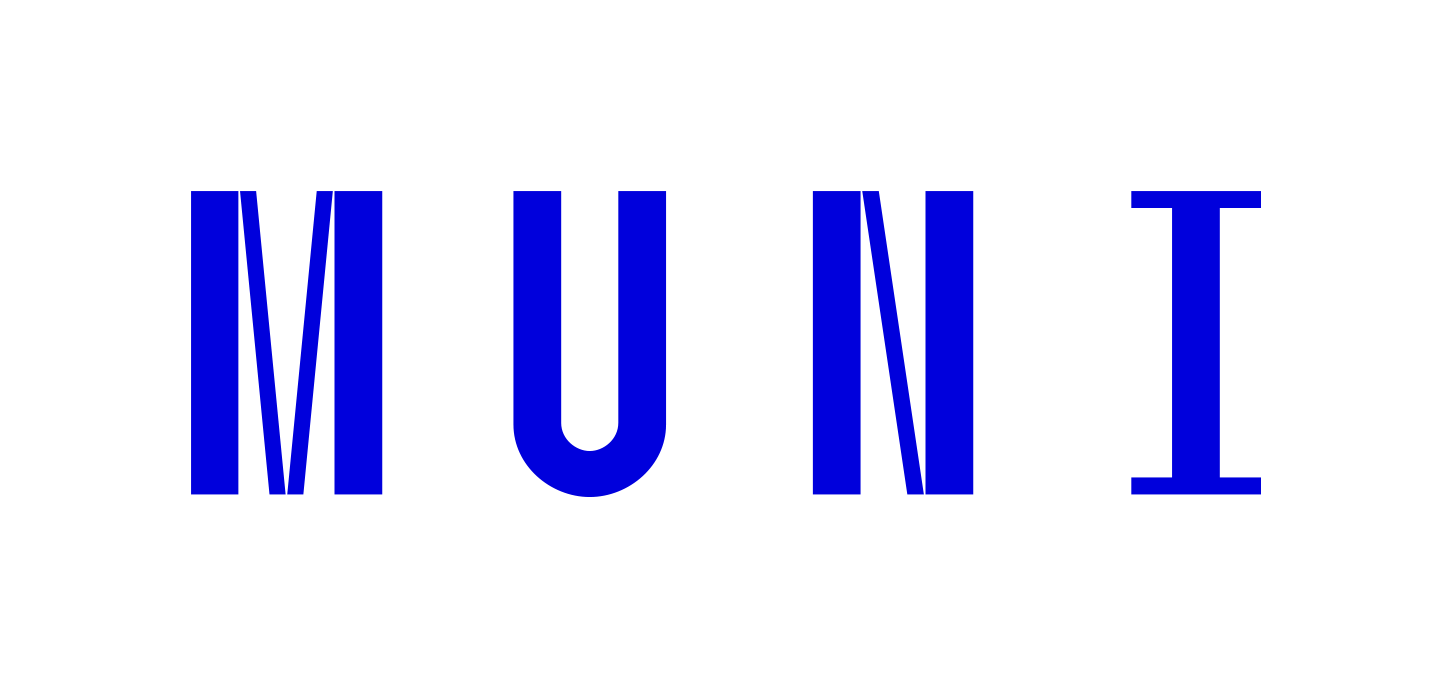 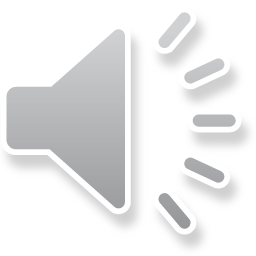 Řešení:
P = (B - C ) ⋂ (A ∆ C ).
B – C =  II ⋃ III 
A ∆ C  = I ⋃ II ⋃ VI ⋃ VII 
(B - C ) ⋂ (A ∆ C ) = II 
P =  II
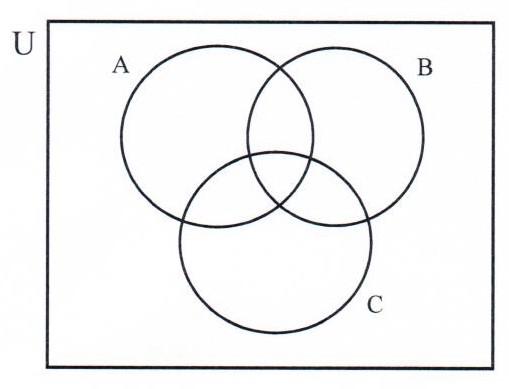 I
III
II
V
IV
VI
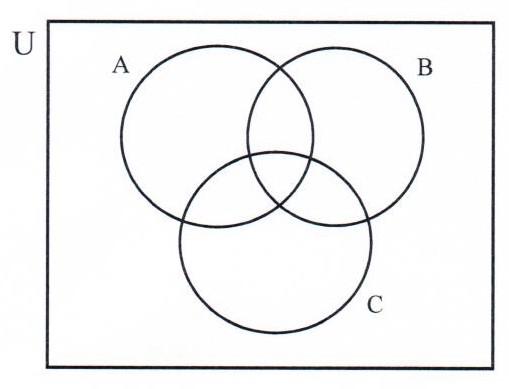 I
III
II
VII
V
VI
IV
VIII
VII
VIII
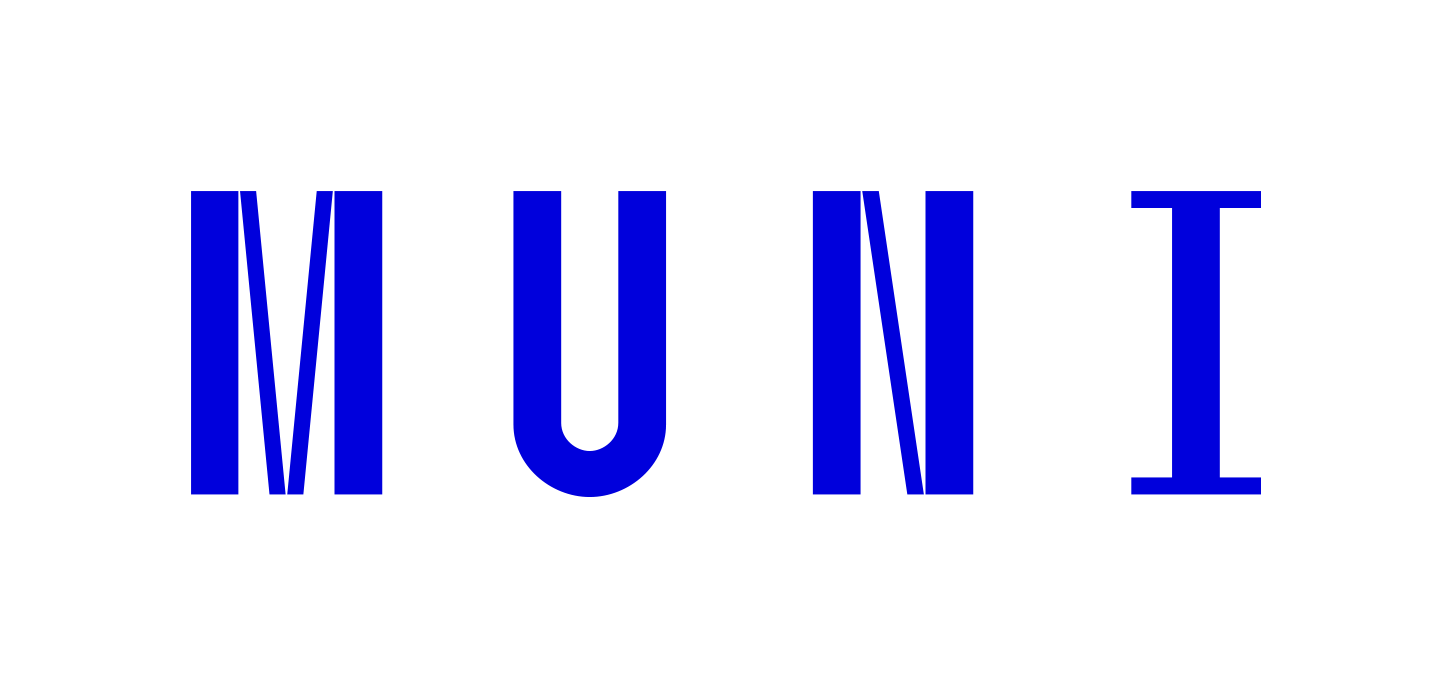 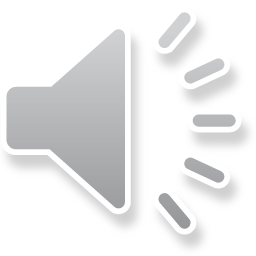 L = [(A ⋃  B ) - C ] ⋂ (C ∆ B ), P = (B - C ) ⋂ (A ∆ C ).
a) L ⊂ P                  III = Ø 		II ⋃ III ⊂  II
b) P ⊂ L                   platí vždy	 II  ⊂  II ⋃ III 
c) P = L		III = Ø 		II  =  II ⋃ III 
d) P ≠ L		 III ≠ Ø 
                 L
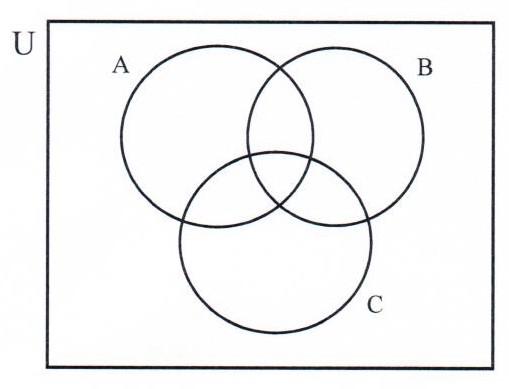 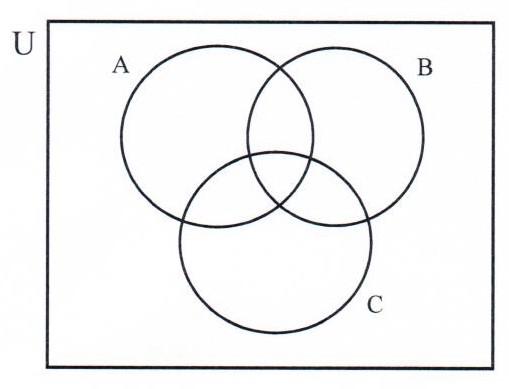 P
III
II
I
II
III
I
V
V
IV
VI
VI
IV
VII
VII
VIII
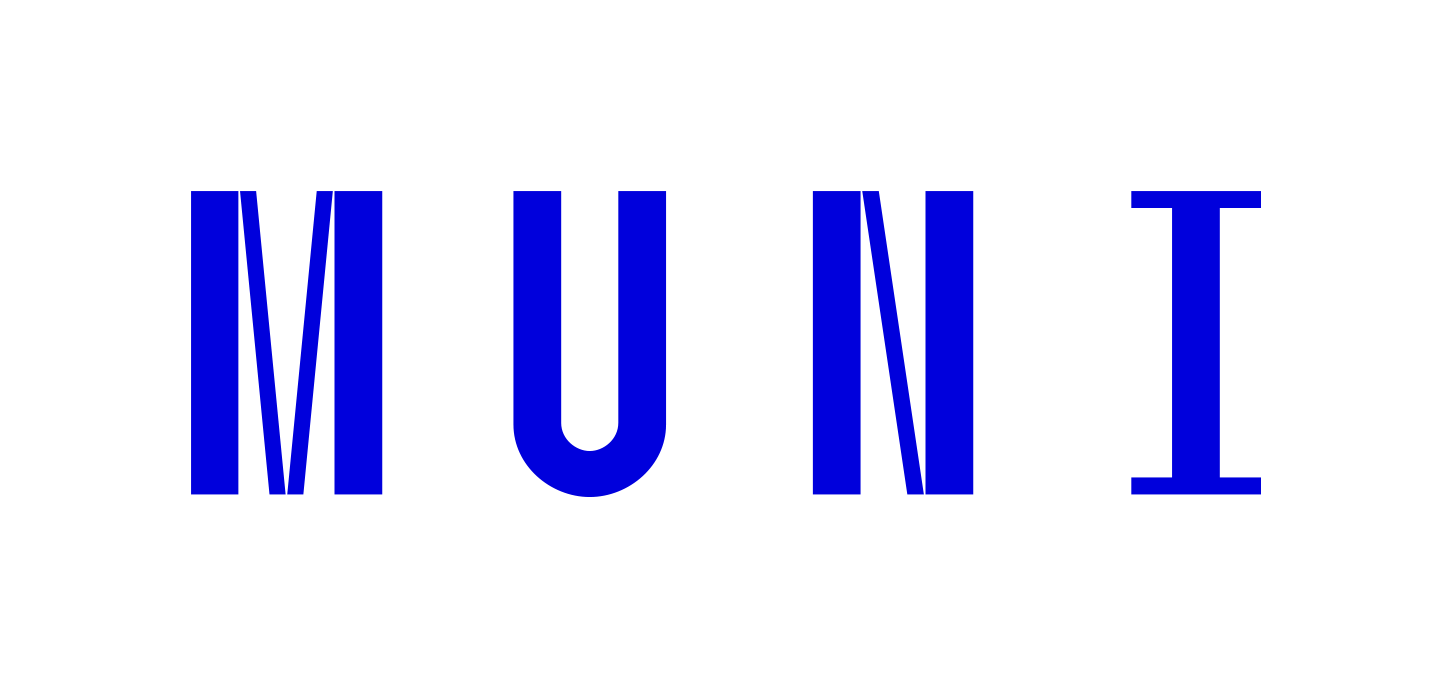 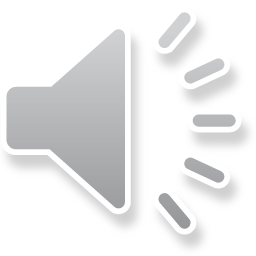 Příklad 3: 
Na výletě bylo  32 žáků. U stánku s občerstvením si jich 16 koupilo limonádu a 23 oplatky. Čtyři žáci si nekoupili ani limonádu ani oplatky. Kolik žáků si koupilo oplatky i limonádu? Kolik žáků si koupilo oplatky, ale nekoupili si limonádu?

Řešení:
Označme:
A – množina žáků, kteří si koupili limonádu
B – množina žáků, kteří si koupili oplatky
Z – množina všech žáků třídy (základní množina)
Z
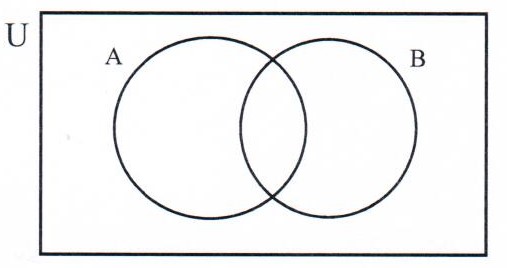 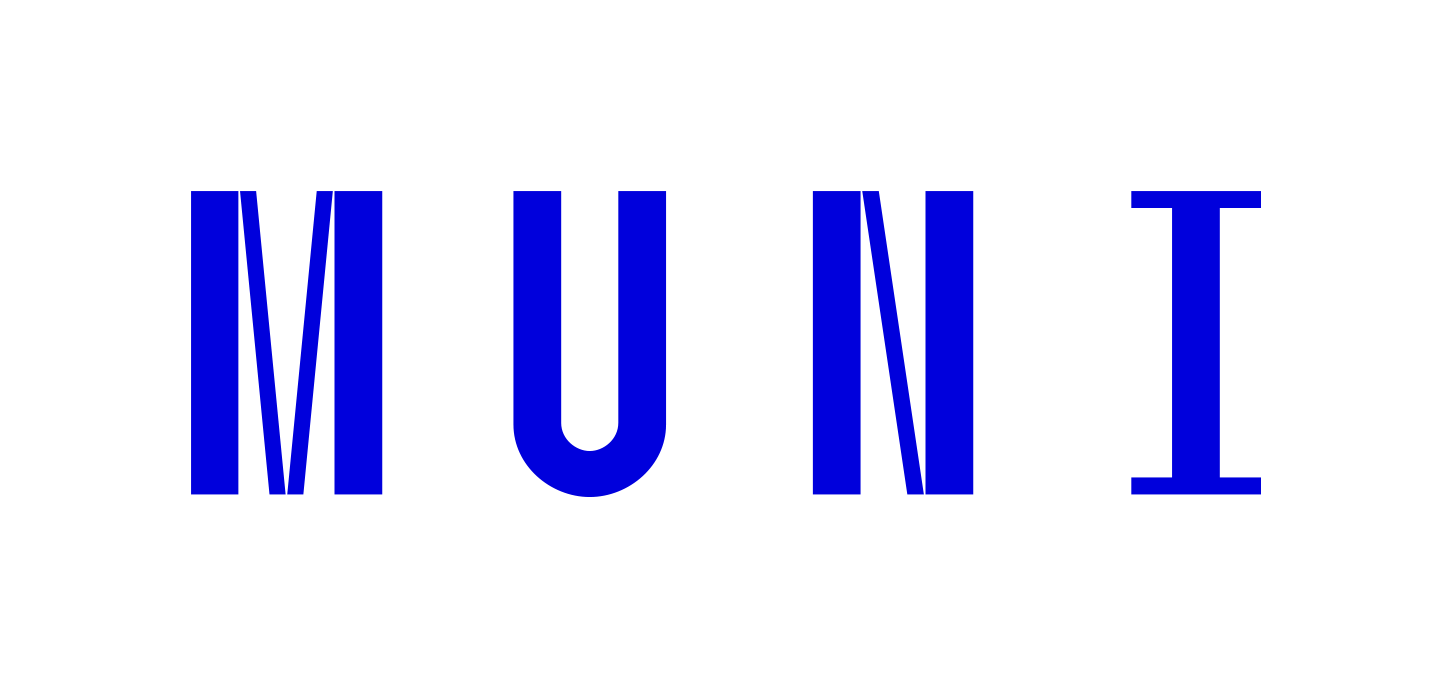 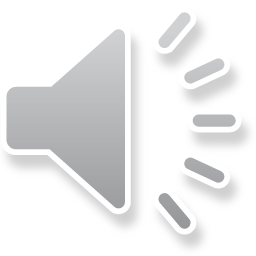 Na výletě bylo  32 žáků. U stánku s občerstvením si jich 16 koupilo limonádu a 23 oplatky. Čtyři žáci si nekoupili ani limonádu ani oplatky. Kolik žáků si koupilo oplatky i limonádu? Kolik žáků si koupilo oplatky, ale nekoupili si limonádu?

Označme:
a – počet žáků, kteří si koupili pouze limonádu
b – počet žáků, kteří si koupili limonádu i oplatky
c – počet žáků, kteří si koupili pouze oplatky
d – počet žáků, kteří si nekoupili limonádu ani 
       oplatky
Z
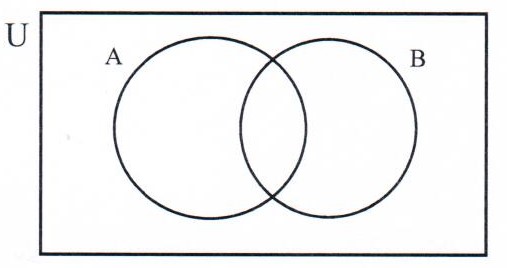 a
b
c
d
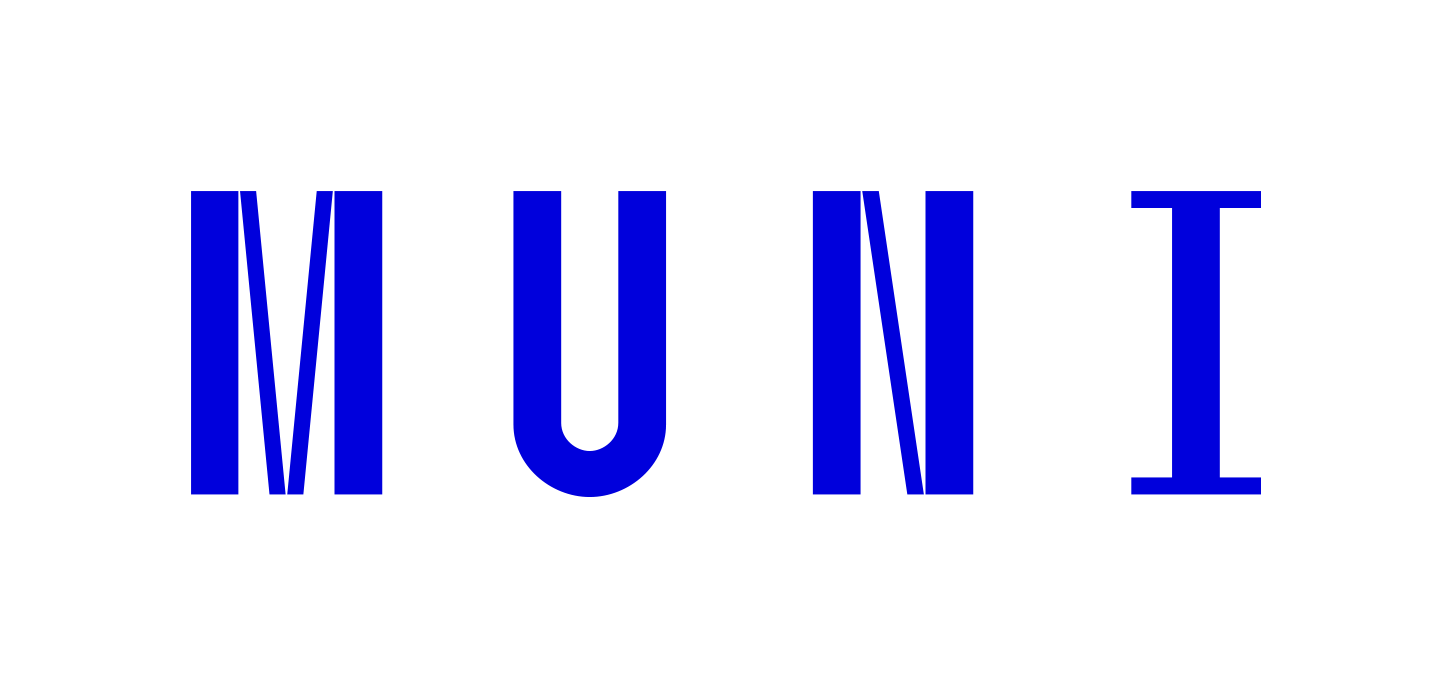 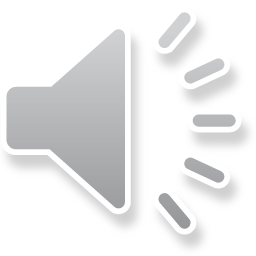 Na výletě bylo  32 žáků. U stánku s občerstvením si jich 16 koupilo limonádu a 23 oplatky. Čtyři žáci si nekoupili ani limonádu ani oplatky. Kolik žáků si koupilo oplatky i limonádu? Kolik žáků si koupilo oplatky, ale nekoupili si limonádu?
Co víme ze zadání:
1. a + b + c + d = 32
2. a + b = 16
3. b + c = 23
4. d = 4
----------------------------------------------------
a + b + c + 4 = 32    ⟹    a + b + c  = 28
                                         a + b = 16
   		      b + c = 23

16 + c = 28   ⟹  c = 12
b + 12 = 23   ⟹  b = 11
	a + 11 = 16   ⟹  a = 5
Z
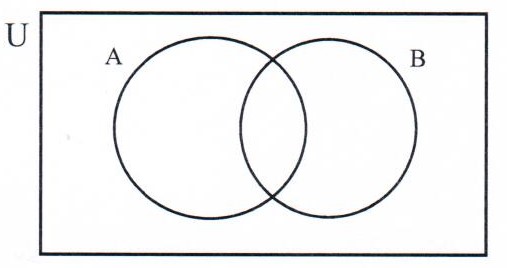 a
b
c
d
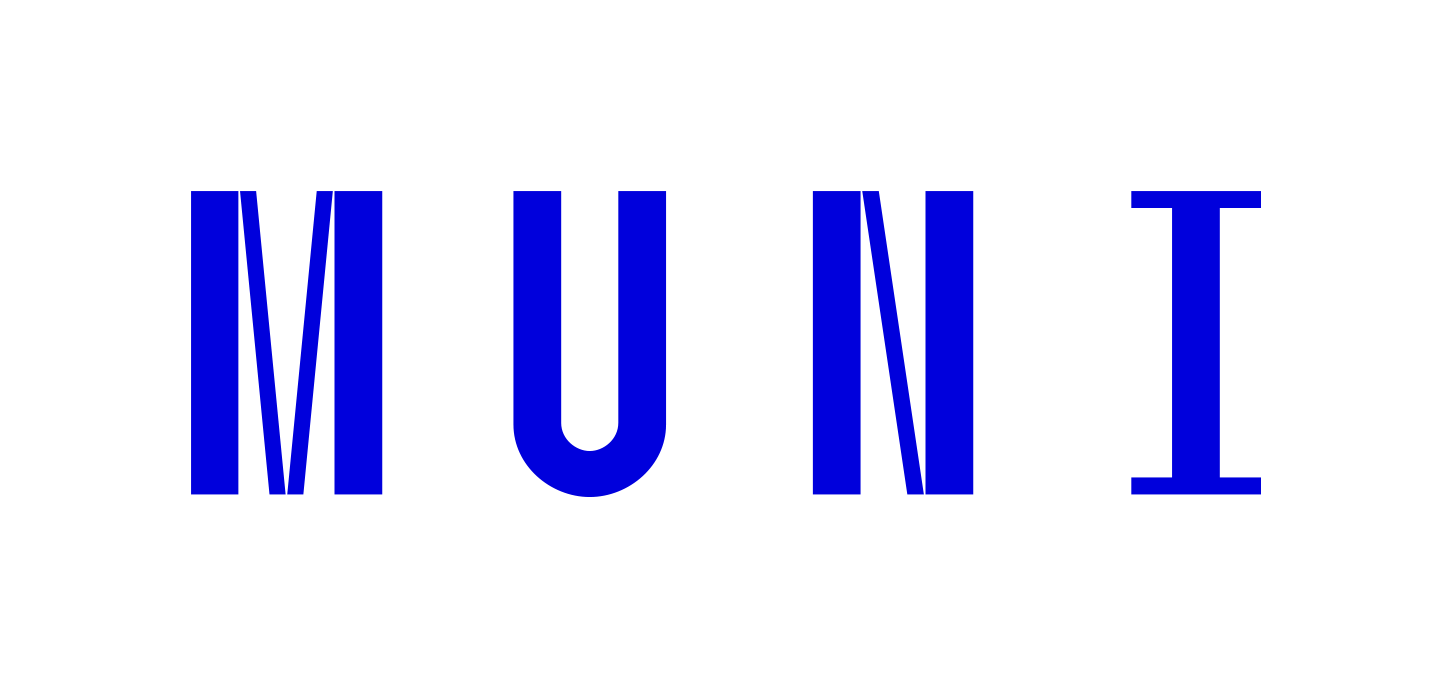 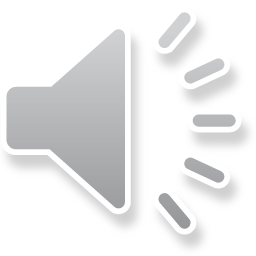 Na výletě bylo  32 žáků. U stánku s občerstvením si jich 16 koupilo limonádu a 23 oplatky. Čtyři žáci si nekoupili ani limonádu ani oplatky. Kolik žáků si koupilo oplatky i limonádu? Kolik žáků si koupilo oplatky, ale nekoupili si limonádu?


5 žáků si koupilo pouze limonádu,
11 žáků si koupilo obojí,
12 žáků si koupilo pouze oplatky,
4 žáci si nekoupili nic,
16 žáků (a + b) si koupilo limonádu, 
23 žáků (b + c) si koupilo oplatky,
16 žáků (c + d) si nekoupilo limonádu,
9 žáků (a + d) si nekoupilo oplatky,
Z
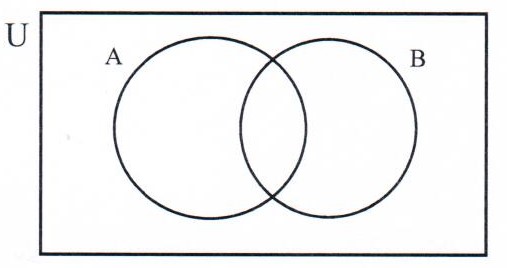 5
11
12
4
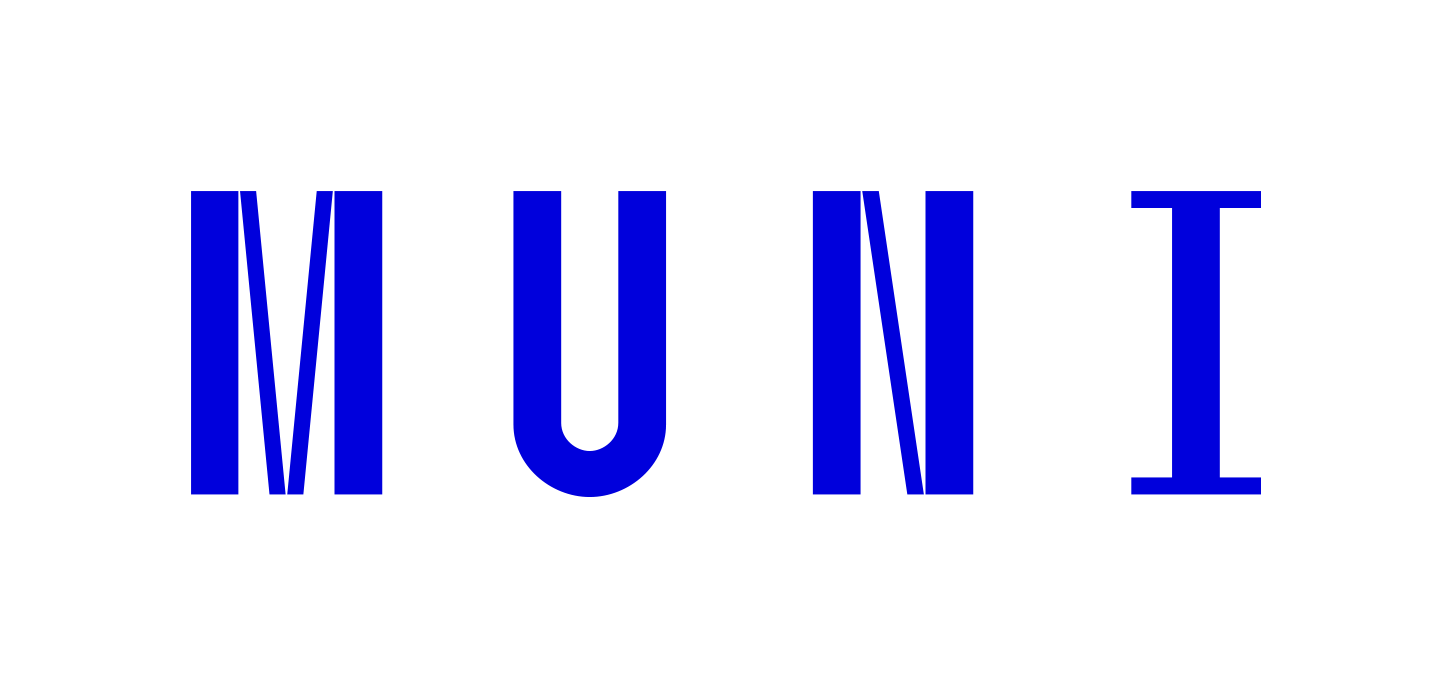 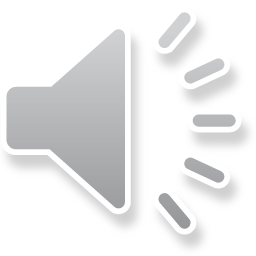 Příklad 4: 
Ze 35 žáků třídy jich bylo o prázdninách 7 v Německu a stejně tolik v Itálii. Rakousko navštívilo 5 žáků. V žádné z těchto zemí nebylo 21 žáků. Všechny tyto tři země navštívil 1 žák. V Itálii i v Rakousku byli 2 žáci, v Rakousku a Německu byl 1 žák. Kolik žáků navštívilo Německo nebo Itálii? Kolik žáků navštívilo Rakousko nebo Itálii? Kolik žáků navštívilo Německo nebo Rakousko?

Řešení:
Označme:
A – množina žáků, kteří navštívili Rakousko
B – množina žáků, kteří navštívili Itálii
C – množina žáků, kteří navštívili Německo
Z – množina všech žáků třídy (základní množina)
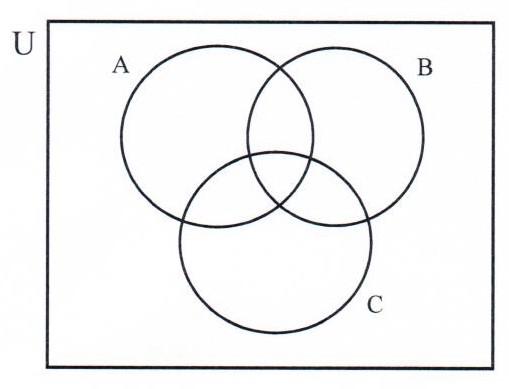 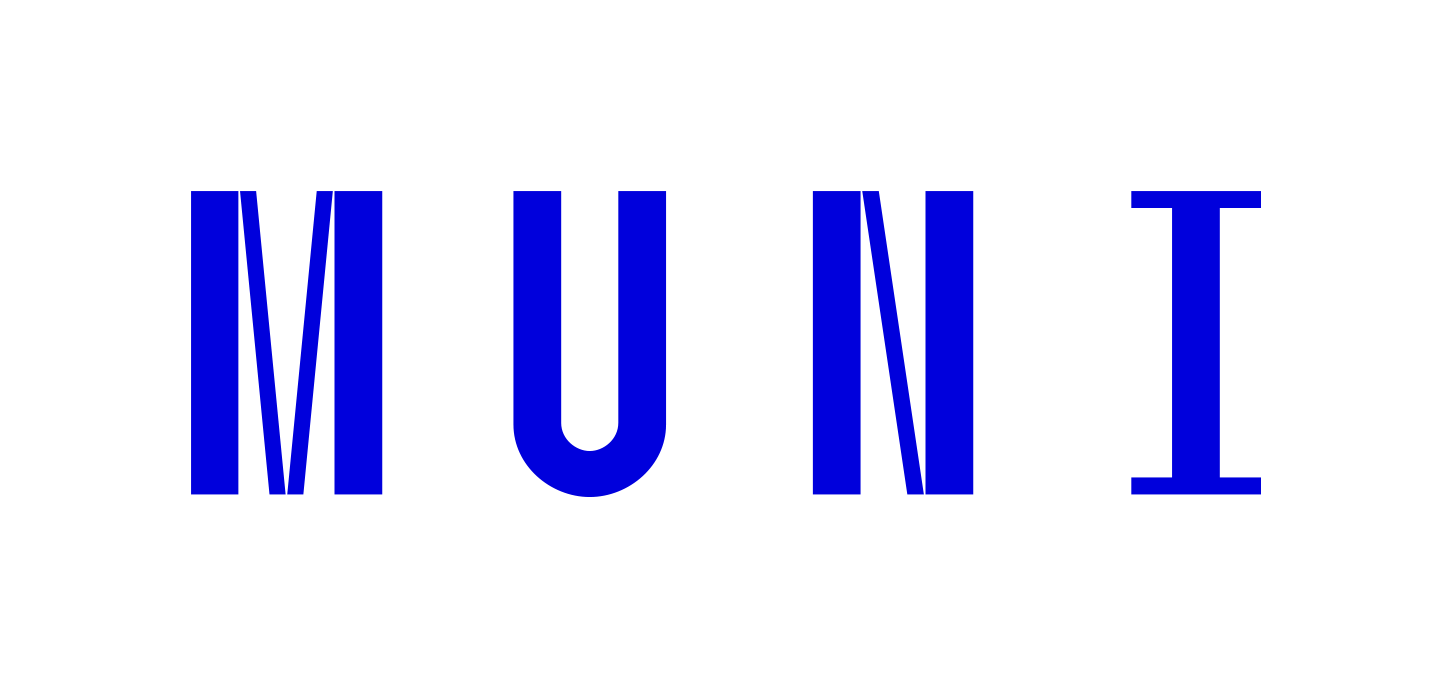 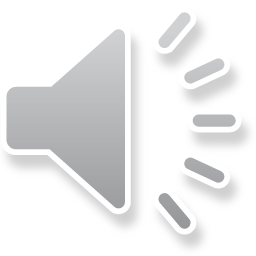 Ze 35 žáků třídy jich bylo o prázdninách 7 v Německu a stejně tolik v Itálii. Rakousko navštívilo 5 žáků. V žádné z těchto zemí nebylo 21 žáků. Všechny tyto tři země navštívil 1 žák. V Itálii i v Rakousku byli 2 žáci, v Rakousku a Německu byl 1 žák. Kolik žáků navštívilo Německo nebo Itálii? Kolik žáků navštívilo Rakousko nebo Itálii? Kolik žáků navštívilo Německo nebo Rakousko?
Označme:
a – počet žáků, kteří navštívili jen Rakousko
b – počet žáků, kteří navštívili Rakousko a Itálii, ale nenavštívili 
      Německo
c – počet žáků, kteří navštívili jen Itálii
d – počet žáků, kteří navštívili Rakousko a Německo, ale nenavštívili 
      Itálii
e - počet žáků, kteří navštívili  všechny tři země
f - počet žáků, kteří navštívili Itálii a Německo, ale nenavštívili 
      Rakousko
g - počet žáků, kteří navštívili jen Německo
h - počet žáků, kteří nenavštívili žádnou ze tří zemí
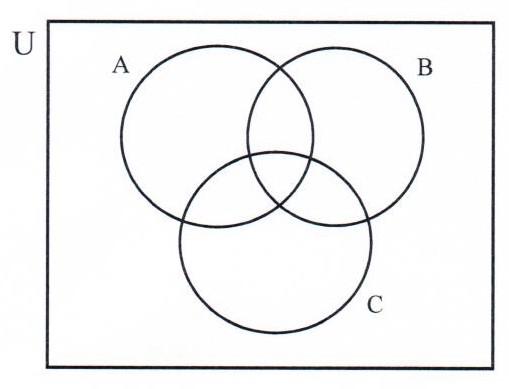 a
b
c
e
d
f
h
g
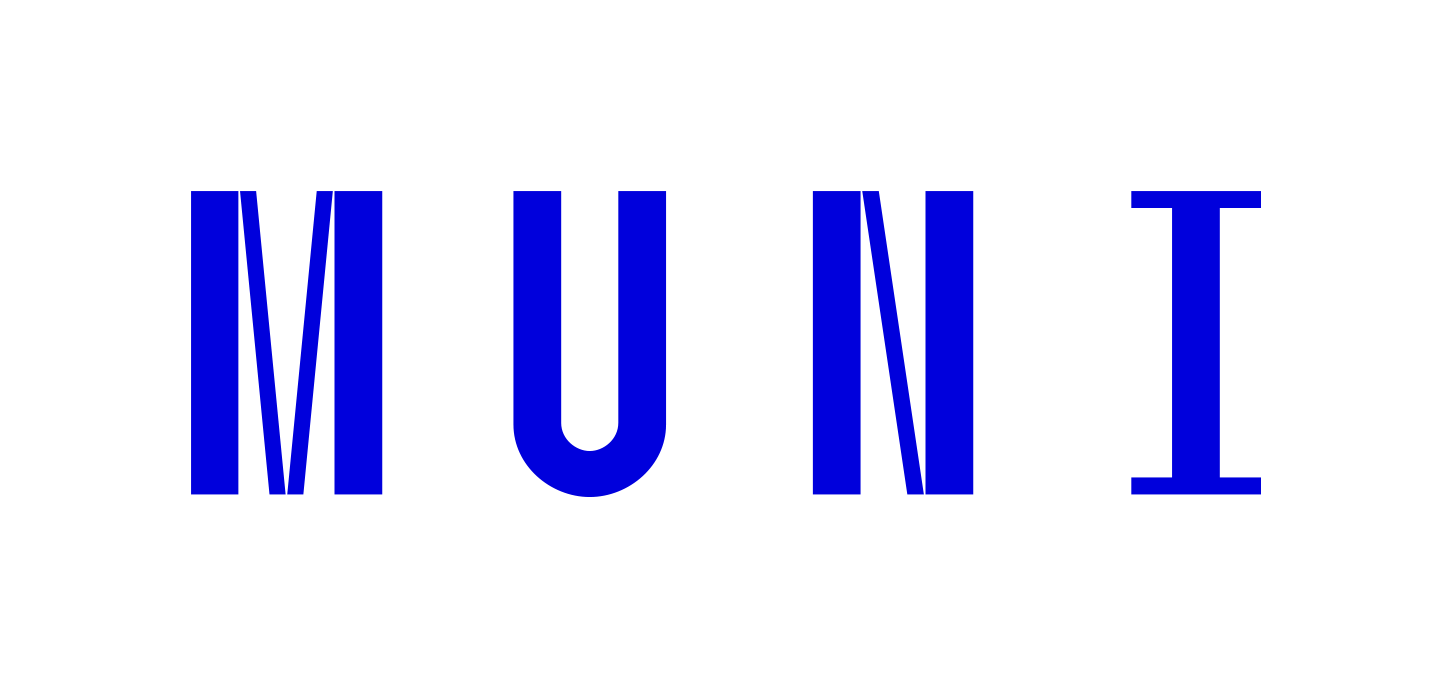 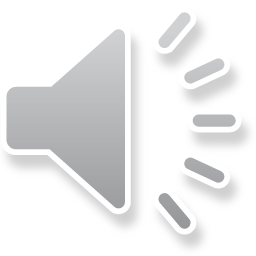 Ze 35 žáků třídy jich bylo o prázdninách 7 v Německu a stejně tolik v Itálii. Rakousko navštívilo 5 žáků. V žádné z těchto zemí nebylo 21 žáků. Všechny tyto tři země navštívil 1 žák. V Itálii i v Rakousku byli 2 žáci, v Rakousku a Německu byl 1 žák. Kolik žáků navštívilo Německo nebo Itálii? Kolik žáků navštívilo Rakousko nebo Itálii? Kolik žáků navštívilo Německo nebo Rakousko?
Co víme ze zadání:
a + b + c + d + e + f + g + h = 35
d + e + f + g = 7
b + c + e + f = 7
a + b + d + e = 5
b + e = 2
d + e = 1
e = 1
h = 21
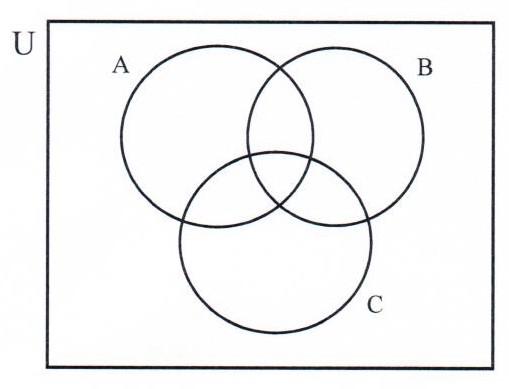 a
b
c
e
d
f
h
g
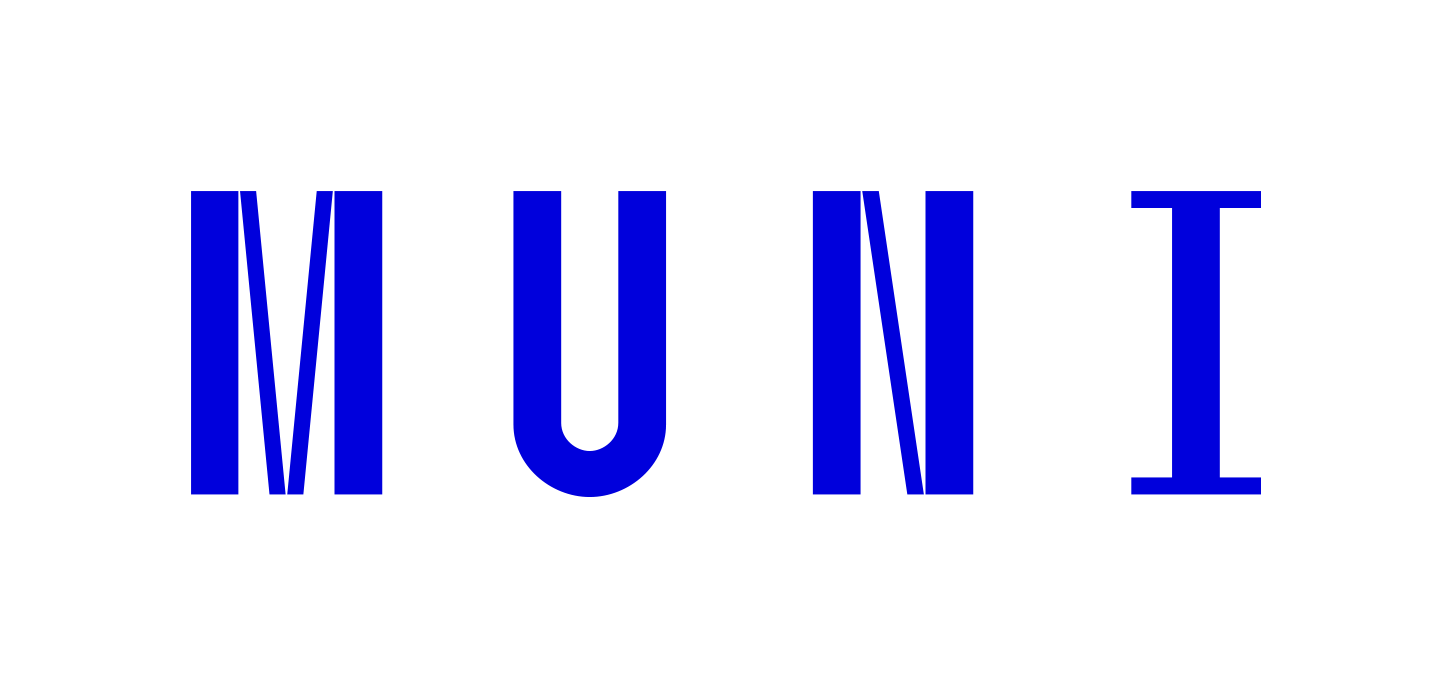 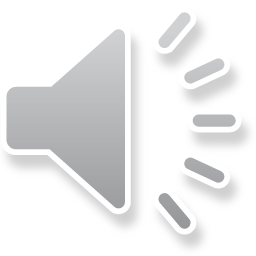 Ze 35 žáků třídy jich bylo o prázdninách 7 v Německu a stejně tolik v Itálii. Rakousko navštívilo 5 žáků. V žádné z těchto zemí nebylo 21 žáků. Všechny tyto tři země navštívil 1 žák. V Itálii i v Rakousku byli 2 žáci, v Rakousku a Německu byl 1 žák. Kolik žáků navštívilo Německo nebo Itálii? Kolik žáků navštívilo Rakousko nebo Itálii? Kolik žáků navštívilo Německo nebo Rakousko?
a + b + c + d + 1 + f + g + 21 = 35  ⟹  a + b + c + d + f + g = 13
d + 1 + f + g = 7    ⟹  d + f + g = 6
b + c + 1 + f = 7    ⟹   b + c + f = 6    
a + b + d + 1 = 5   ⟹  a + b + d = 4    
b + 1 = 2	      ⟹  b = 1	
d + 1 = 1               ⟹  d = 0
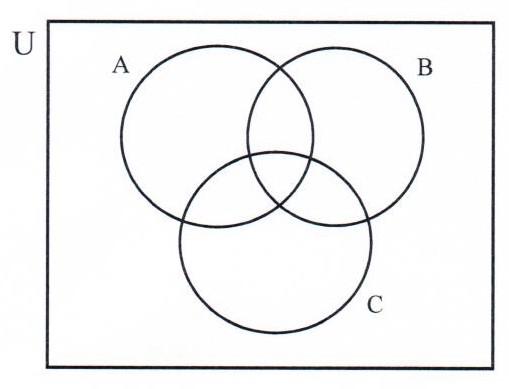 a
b
c
e
d
f
h
g
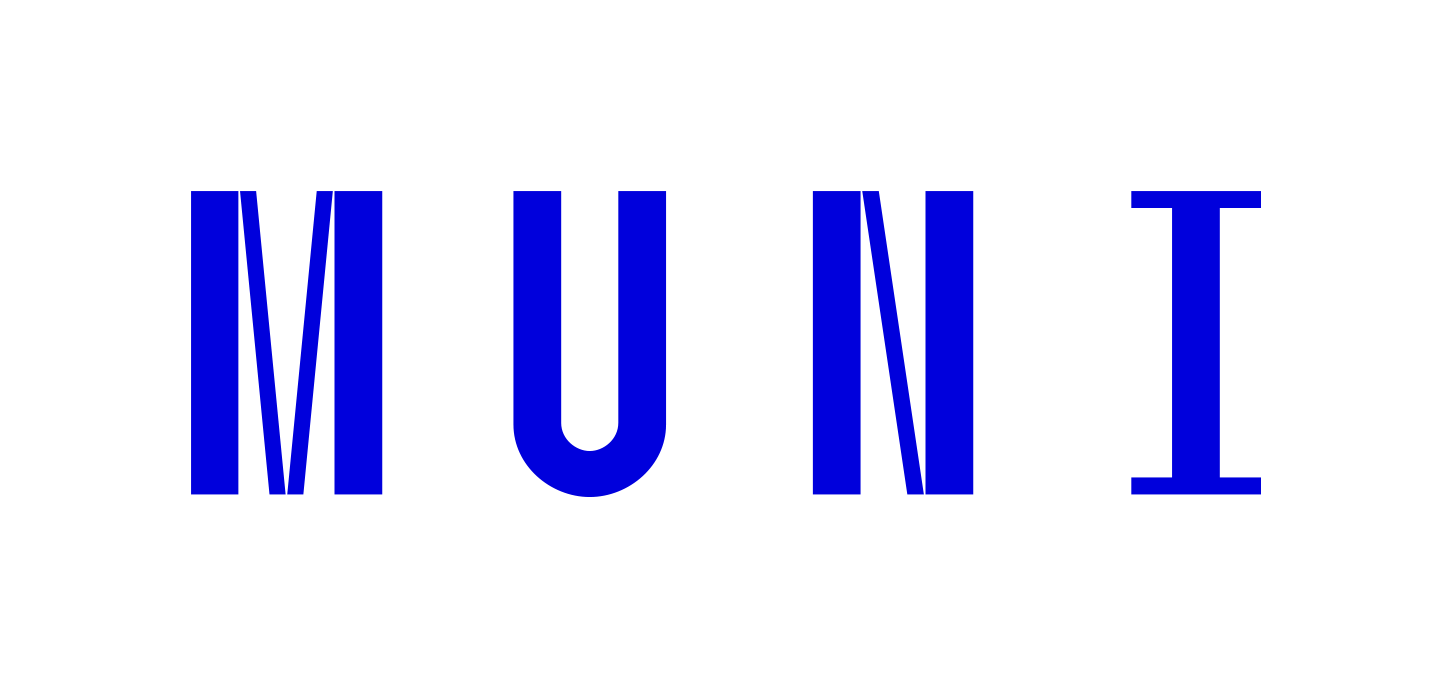 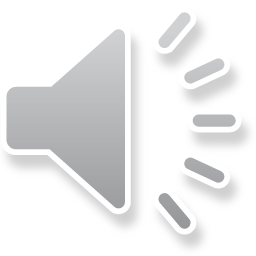 Ze 35 žáků třídy jich bylo o prázdninách 7 v Německu a stejně tolik v Itálii. Rakousko navštívilo 5 žáků. V žádné z těchto zemí nebylo 21 žáků. Všechny tyto tři země navštívil 1 žák. V Itálii i v Rakousku byli 2 žáci, v Rakousku a Německu byl 1 žák. Kolik žáků navštívilo Německo nebo Itálii? Kolik žáků navštívilo Rakousko nebo Itálii? Kolik žáků navštívilo Německo nebo Rakousko?

a + 1 + c + 0 + f + g = 13        ⟹  a + c + f + g = 12
0 + f + g = 6	                         ⟹  f + g = 6 
1 + c + f = 6                             ⟹  c + f = 5                             
a + 1 + 0 = 4          ⟹  a = 3
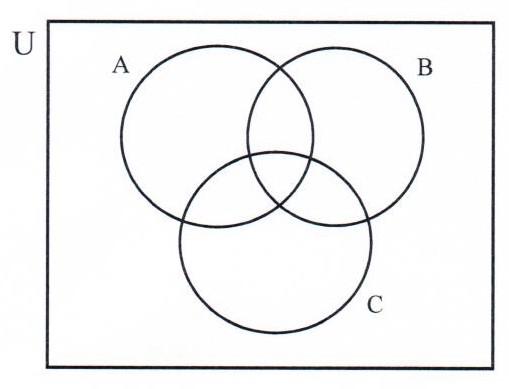 a
b
c
e
d
f
h
g
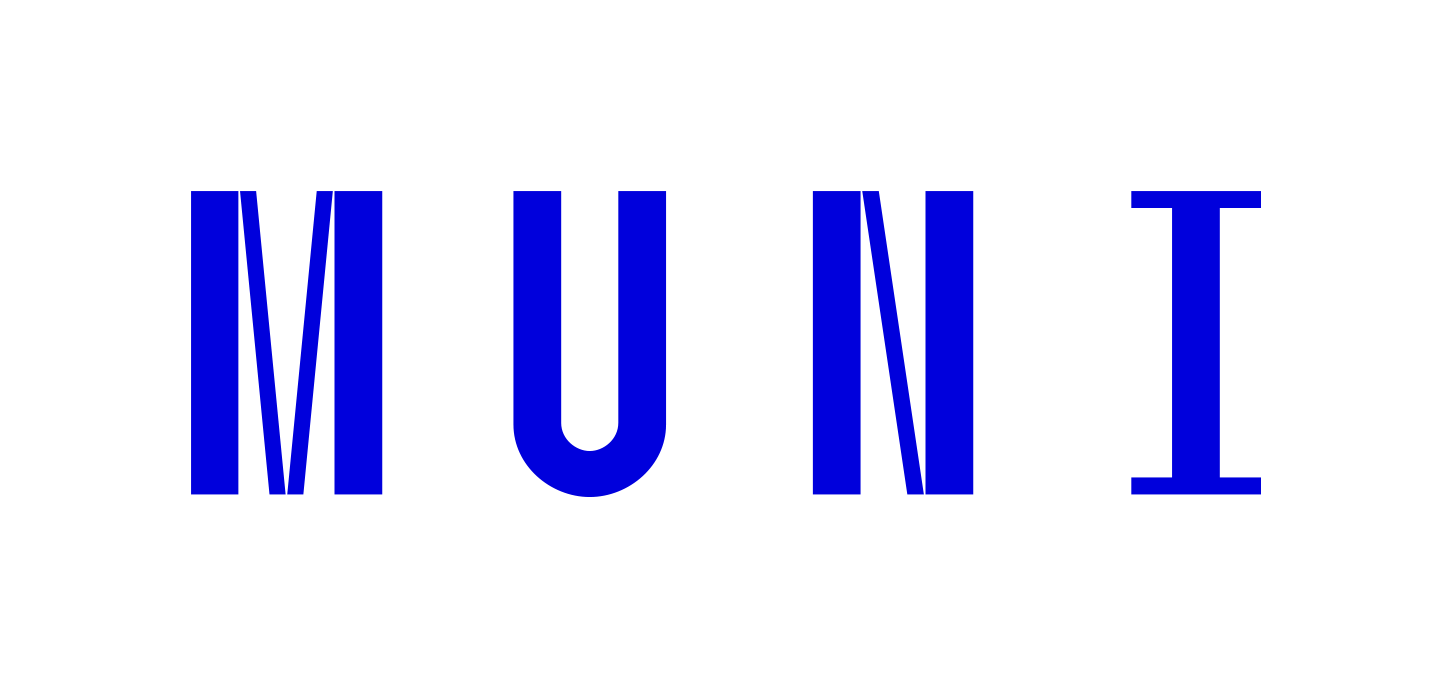 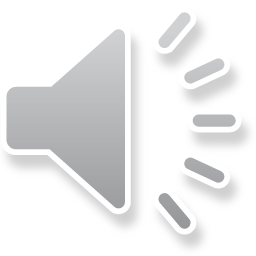 Ze 35 žáků třídy jich bylo o prázdninách 7 v Německu a stejně tolik v Itálii. Rakousko navštívilo 5 žáků. V žádné z těchto zemí nebylo 21 žáků. Všechny tyto tři země navštívil 1 žák. V Itálii i v Rakousku byli 2 žáci, v Rakousku a Německu byl 1 žák. Kolik žáků navštívilo Německo nebo Itálii? Kolik žáků navštívilo Rakousko nebo Itálii? Kolik žáků navštívilo Německo nebo Rakousko?

3 + c + f + g = 12    ⟹   c + f + g = 9    
5 + g = 9 	        ⟹  g = 4          
f + 4 = 6                 ⟹  f = 2          
c + 2 + 4 = 9	       ⟹  c = 3
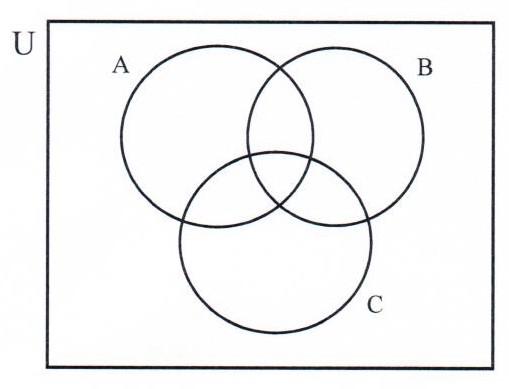 a
b
c
e
d
f
h
g
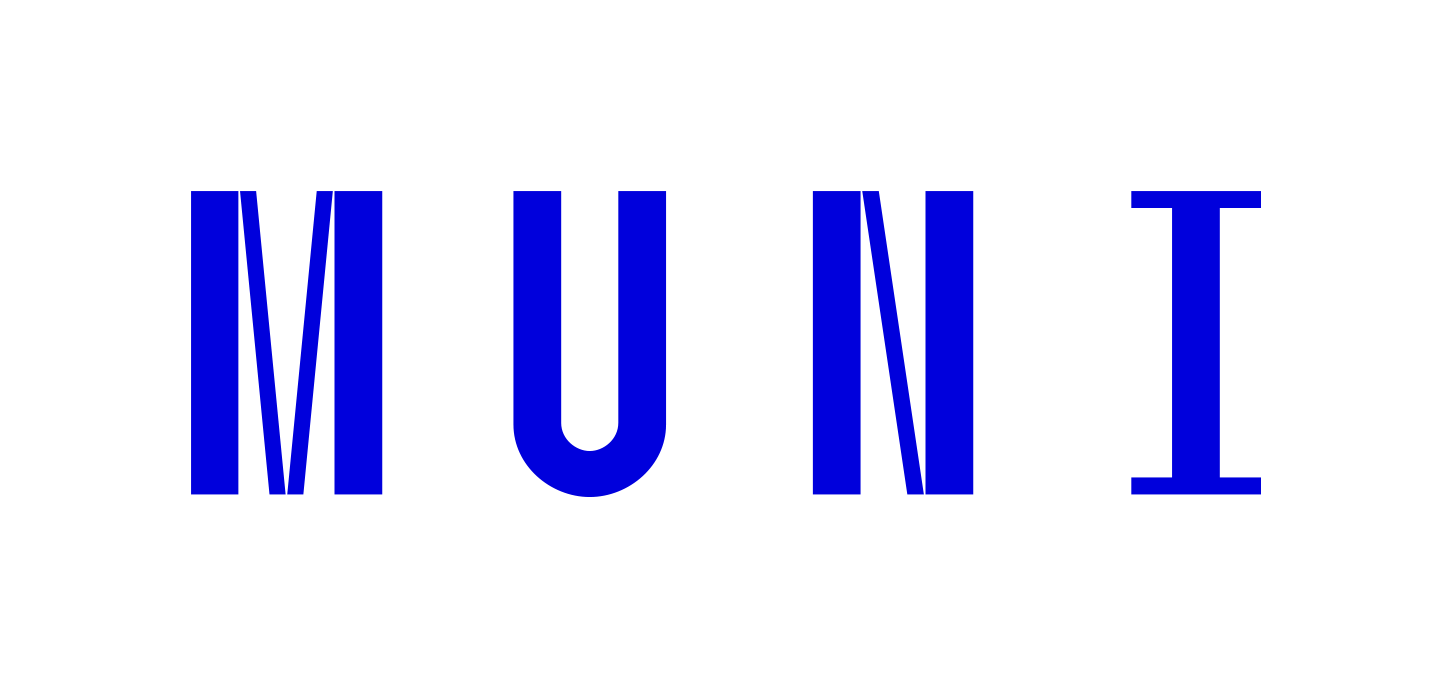 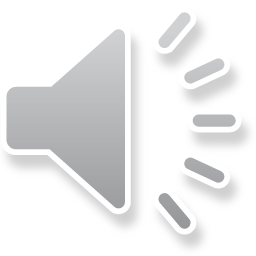 Ze 35 žáků třídy jich bylo o prázdninách 7 v Německu a stejně tolik v Itálii. Rakousko navštívilo 5 žáků. V žádné z těchto zemí nebylo 21 žáků. Všechny tyto tři země navštívil 1 žák. V Itálii i v Rakousku byli 2 žáci, v Rakousku a Německu byl 1 žák. Kolik žáků navštívilo Německo nebo Itálii? Kolik žáků navštívilo Rakousko nebo Itálii? Kolik žáků navštívilo Německo nebo Rakousko?

Německo nebo Itálii navštívilo b + c + d + e + f + g, tedy 11 žáků.
Rakousko nebo Itálii navštívilo a + b + c + d + e + f, tedy 10 žáků.
Německo nebo Rakousko navštívilo a + b + d + e + f + g, 
tedy 11 žáků.
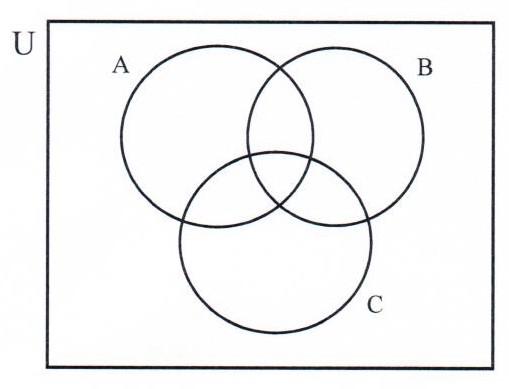 3
1
3
1
0
2
21
4
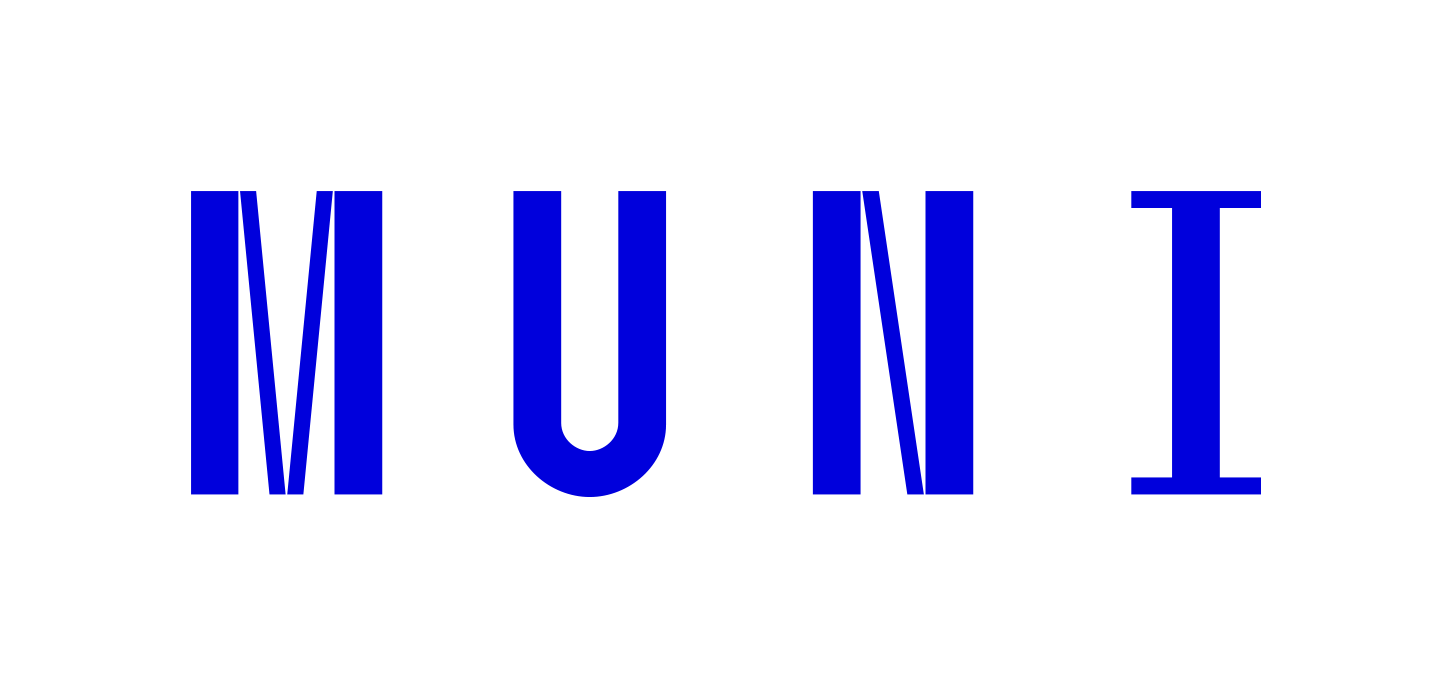 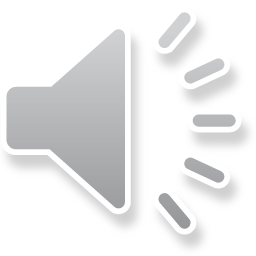